WAI-ARIA Fundamentals
Accessing Higher Ground Workshop 2022
1
What is WAI-ARIA
Addresses accessibility gaps in current web technologies
Provides developers with ways to describe:
Structure of the page
Type of widget
State of the widget
Dynamic content
Provides opportunities for enhancing native HTML
2
[Speaker Notes: Web Accessibility Initiative – Accessible Rich Internet Applications]
What ARIA does not do
Keyboard access
Keyboard focus
Modify the element’s appearance
Modify the element’s behavior

Best Practice: Use native HTML whenever possible
3
The first rule of ARIA
Don’t use ARIA
Source: https://www.w3.org/TR/using-aria/
4
No ARIA is better 
than Bad ARIA
Source: https://www.w3.org/WAI/ARIA/apg/practices/read-me-first/
5
Relationships and Descriptions
Aria-label and aria-labelledby example:

<section aria-label=“Section 1”>
  <h2>Section 1 content</h2>
</section>

<section aria-labelledby=“s2Heading”>
  <h2 id=“s2Heading”>Section 2</h2>
</section>
Declared using aria-[keyword]=“”
Value type is variable
Examples: 
Labels
Aria-label=“[string]”
Aria-labelledby=“[ID reference]
Descriptions
Aria-describedby=“[ID reference]”
Owns or controls
Aria-owns=“[ID reference]”
Aria-controls=“[ID reference]”
… and more.
6
[Speaker Notes: Describe a connection between two distinct things. Object and label, another control, etc. Also used to provide accessible names for elements when a programmatic name or description does not exist.]
ARIA can both enhance and obscure
Some ARIA can override meaning.
<button aria-label=“Submit”>Cancel</button>
Accessible name hierarchy calculation (simplified)
Aria-labelledby 
Aria-label
Native HTML
Title (lacks assistive tech support)
7
Relationship and description quiz!
Quiz!
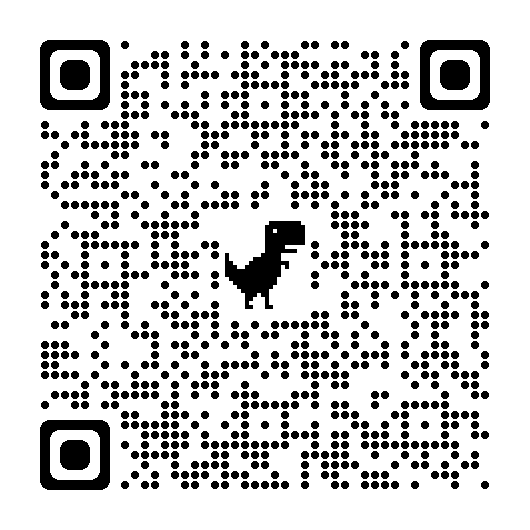 https://forms.gle/D6RbVW5kByMd4N556
8
Code Activity
activities/01_descriptions.html
9
Landmarks
Main landmark example:

<div role=“main”>
  <h1>Main Content</h1>
  …
</div>
Declared using role=“”
Landmark roles:
Banner
Complementary
Contentinfo
Form
Main
Navigation
Region
Search

Many have native HTML element implementations
Navigation landmark example:

<div role=“navigation”>
  <a href=“/page1”>Page 1</a>
  <a href=“/page2”>Page 2</a>
</div>
10
[Speaker Notes: Larger groupings of elements that all have the similar function that users can quickly navigate to based on their role.]
Landmark HTML Equivalents – Banner and Complementary
Banner landmark ARIA example:

<div role=“banner”>
  <img src=“/logo” alt=“Company XYZ”>
  …
</div>
Banner landmark HTML example:

<header>
 <img src=“/logo” alt=“Company XYZ”> …
</header>
==
Complementary landmark ARIA example:

<div role=“complementary”>
  <p>A complementary block</a>
  …
</div>
Complementary landmark HTML example:

<aside>
  <p>A complementary block</a>
  …
</aside>
==
11
Landmark HTML Equivalents – Contentinfo and Form
Contentinfo landmark ARIA example:

<div role=“contentinfo”>
  <p>&copy; Copyright 2022</p>
  …
</div>
Banner landmark HTML example:

<footer>
 <p>&copy; Copyright 2022</p>
  …
</footer>
==
Form landmark ARIA example:

<div role=“form”>
  <label>First Name
    <input type=“text”>
  </label>
  …
</div>
Form landmark HTML example:

<form>
  <label>First Name
    <input type=“text”>
  </label>
  …
</form>
==
12
Landmark HTML Equivalents – Main and Navigation
Main landmark ARIA example:

<div role=“main”>
  <h1>Main Content</h1>
  …
</div>
Main landmark HTML example:

<main>
  <h1>Main Content</h1>
  …
</main>
==
Navigation landmark ARIA example:

<div role=“navigation”>
  <a href=“/page1”>Page 1</a>
  <a href=“/page2”>Page 2</a>
</div>
Navigation landmark HTML example:

<nav>
  <a href=“/page1”>Page 1</a>
  <a href=“/page2”>Page 2</a>
</nav>
==
13
Landmark HTML Equivalents – Region and Search
Region landmark ARIA example:

<div role=“region”>
  <h2>A unique region of content</h2>
  …
</div>
Region landmark HTML example:

<section>
  <h2>A unique region of content</h2>
  …
</section>
==
Search landmark ARIA example:

<div role=“search”>
  <label>Search term
    <input type=“search”>
  </label>
</div>
Search landmark HTML example:

<form role=“search”>
  <label>Search term
    <input type=“search”>
  </label>
</form>
==
14
Landmarks Quiz!
Quiz!
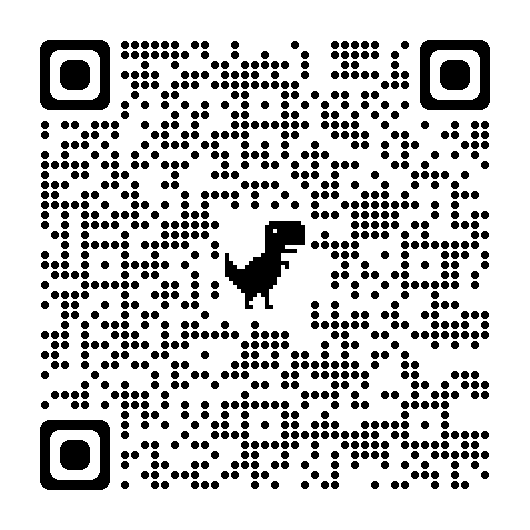 https://forms.gle/De3HMAaZEnzru5PA8
15
Code Activity
activities/02_landmarks.html
16
States and Properties
Aria-invalid example:

<form>
  <label for=“one”>The input</label>
  <input type=“text” aria-invalid=“true” 
  id=“one”>
  …
</form>
Declared using aria-[keyword]=“”
Value type is variable
Examples of states and properties:
Expanded
Checked
Invalid
Disabled
Hidden
Haspopup
… and many more.
Aria-expanded example:

<button aria-expanded=“true”>Open Accordion button</button>
17
[Speaker Notes: States are dynamic property expressions, characteristics of an object that might change.]
Code Activity
activities/03_states.html
18
Structural
Heading Example (non-standard HTML):

<span role=“heading”>This is a non-standard heading</span>
Declared using role=“”
Common structural roles:
Lists
Headings
Group
Table
Rowheader
Columnheader
… and more


Use the HTML implementations unless you are absolutely stuck
Table Example (non-standard HTML):

<div role=“table” aria-label=“Table example”>
  <div role=“row”>
      <span role=“rowheader”>Row header</span>
      <span role=“cell”>Table cell</span>
      <span role=“cell”>Table cell</span>
  </div>
</div>
19
[Speaker Notes: The meaningful elements in the markup that provide information about the content being delivered at a basic level.]
Removing semantics
Heading Example (non-standard HTML):

<ul role=“navigation”>
  <li role=“none”><a href=“aboutus”>About us</a>
</ul>
role=“none”
role=“presentation”
Removes the semantic meaning of the HTML element
Makes the element a generic container
Does not hide the element or remove it from the accessibility tree
Table Example (non-standard HTML):

<table role=“presentation”>
It's 1999 and someone's used a table for layout purposes. A role of presentation or none removes the semantic meaning of the table since there is no tabular data.
</table>
20
[Speaker Notes: The meaningful elements in the markup that provide information about the content being delivered at a basic level.]
Widgets
Checkbox Widget Example:

<span role=“checkbox” aria-checked=“false”></span>
Declared using role=“”
Common widgets:
Button
Link
Checkbox
Radio button
… and so many more
Button Widget Example (non-standard HTML):

<div role=“button”>Button text</div>
Equivalent in Standard HTML

<button>Button Text</button>
21
[Speaker Notes: Interactive objects in the graphical user interface. Stand alone interactive objects or a part of a larger composite widget.]
Composite Widgets
Declared using role=“”
Required context and owned element roles
Often requires states or properties
Common composite widgets
Menu
Listbox
Combobox
Tablist
Grid
… and lots more.
Listbox Example (non-standard HTML)

<span id=“title”>List box example</span>

<ul role=“listbox” tabindex=“0” aria-
  labelledby=“title” aria-
  activedescendant=“op1”>

  <li role=“option” id=“op1” aria-
   selected=“true”>Option 1</li>
  <li role=“option” id=“op2”>Option 2</li>
</ul>
22
[Speaker Notes: Larger groupings of widgets, often acting as a container that manages smaller pieces of interactivity.]
Required Context
Listitem example with ARIA:

<div role=“list”>
  <div role=“listitem”>Listitem in list context</div>
</div>
A required owning container with a specific role declared. 
If a role has a required context, it must be contained inside that required role

Example:
Listitem must be inside an element with a role or “list”
The list is the required context for list items.
Listitem example with HTML (same required context):

<ul>
  <li>Listitem in list context</li>
</ul>
23
Owned Elements
Menu example with ARIA:

<div role=“menu”>
  <button role=“menuitem”>Menuitem child of menu</button>
</div>
Required children with a specific role declared.
If a role has required owned elements, there must be at least one child inside this containing role.

Example:
A menu must contain at least one instance of menuitem, menuitemcheckbox, or menuitemradio.
24
Code Activity
activities/04_composits.html
25
Live Regions with Properties
Live region using attribute

<div aria-live=“assertive”>
  <p>This content is updated and announced 
     immediately</p>
  <p>This content is not updated or     
     announced</p>
</div>
Declared using aria-[keyword]=“”
aria-live
Assertive – Immediately
Polite – When user is idle
Other Properties
aria-atomic
aria-relevant
aria-busy
Interrupts the user, announces immediately. 
Only announces the updated content.
26
[Speaker Notes: Describe a connection between two distinct things. Object and label, another control, etc. Also used to provide accessible names for elements when a programmatic name or description does not exist.]
Live Regions – polite and atomic
aria-atomic values:
True – All content in live region is announced
False – Only updated content is announced
Live region polite and atomic

<div aria-live=“polite” aria-atomic=“true”>
  <p>This content is updated and announced 
     when the user is idle</p>
  <p>This content is not updated but is  
     announced</p>
</div>
Announces when the user is idle
Announces all content in the live region
27
[Speaker Notes: Describe a connection between two distinct things. Object and label, another control, etc. Also used to provide accessible names for elements when a programmatic name or description does not exist.]
Live Regions – polite and relevant
aria-relevant values:
Additions – Nodes added 
Removals – Nodes removed 
Text – Text added 
All – Text additions and removals
Announces when the user is idle
Announces only text additions to the live region
Live region polite and relevant

<div aria-live=“polite” aria-relevant=“additions text”>
  <p>This content is updated and announced 
     when the user is idle</p>
  <p>This content is not updated but is  
     announced</p>
</div>
28
[Speaker Notes: Describe a connection between two distinct things. Object and label, another control, etc. Also used to provide accessible names for elements when a programmatic name or description does not exist.]
Live Regions – Busy
Aria-busy values:
True – Content is being updated
False – Content is not being updated
Live region busy

<div aria-live=“assertive” aria-busy=“true”>
  <p>Waiting for this content to be updated</p>
</div>
Indicates an element is being modified
Assistive technologies may wait
Must be set to “false” when content has been updated.
29
[Speaker Notes: Describe a connection between two distinct things. Object and label, another control, etc. Also used to provide accessible names for elements when a programmatic name or description does not exist.]
Live region settings
30
Live Regions with Role
Declare with role=“”
Status
Alert
Timer
Log
Marquee
Roles have implicit notification settings
Live region using role

<div role=“status”>
  <p>This content is updated</p>
  <p>This content is not updated 
     but is announced </p>
</div>
31
[Speaker Notes: Describe a connection between two distinct things. Object and label, another control, etc. Also used to provide accessible names for elements when a programmatic name or description does not exist.]
Role based implicit properties - status
<div role=“status”>
  <p>This content is updated</p>
  <p>This content is not updated but   
     is announced</p>
</div>
<div aria-live=“polite” aria-atomic=“true”>
  <p>This content is updated</p>
  <p>This content is not updated but   
     is announced</p>
</div>
==
32
Role based implicit properties - alert
<div role=“alert”>
  <p>This content is updated</p>
  <p>This content is not updated but   
     is announced</p>
</div>
<div aria-live=“assertive” aria-atomic=“true”>
  <p>This content is updated</p>
  <p>This content is not updated but   
     is announced</p>
</div>
==
33
Role based implicit properties – log
<div role=“log”>
  <p>This content is updated</p>
  <p>This content is not updated but   
     is announced</p>
</div>
<div aria-live=“polite” aria-atomic=“false”>
  <p>This content is updated</p>
  <p>This content is not updated but   
     is announced</p>
</div>
==
34
Role equivalencies
35
Live region quiz!
Quiz!
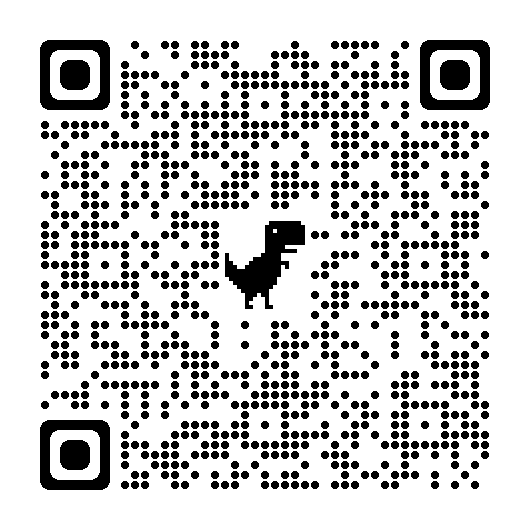 https://forms.gle/x77VmiYpQpke9A7p6
36
Code Activity
activities/05_live.html
37
Thanks!
cada@Siteimprove.com
LinkedIn: https://www.linkedin.com/in/christina-adams-developer/
Advanced topics
39
Modified Role Issues
What’s wrong here?
Hint: we’ve modified the semantic role of the list
<ul role=“menubar”>
  <li>
    <a href=“/home role=“menuitem”>Home</a>
  </li>
  <li>
    <a href=“/about role=“menuitem”>About</a>
  </li>
</ul>
40
Modified Role Issues – Fixed!
We’ve removed the semantic role of “list” by adding a role=“menubar” to the <ul>
Our listitems do not have their required context!
Adding a role=“none” to the listitem removes their semantic meaning
<ul role=“menubar”>
  <li role=“none”>
    <a href=“/home role=“menuitem”>Home</a>
  </li>
  <li role=“none”>
    <a href=“/about role=“menuitem”>About</a>
  </li>
</ul>
41
Duplicate IDs and aria-labelledby
What’s wrong here?
Hint: we have the same ID in all 3 sections being referenced by aria-labelledby.
<section aria-labelledby=“column”>
  <h2 id=“column”>Stores</a>
  …
</section>
<section aria-labelledby=“column”>
  <h2 id=“column”>Contact</a>
  …
</section>
<section aria-labelledby=“column”>
  <h2 id=“column”>Leadership</a>
  …
</section>
42
Presentational Roles Conflict Resolution
<button role=“presentation” aria-haspopup=“true>Sample button</button>
The presentation role will be ignored
<button role=“presentation” tabindex=“0”>Sample button</button>
The role is ignored, and this is exposed in the accessibility tree
43
Let’s talk about this not great example
<div role="dialog" aria-live="polite" aria-label="cookieconsent" aria-describedby="cookieconsentDesc">
  <span id="cookieconsentDesc">This site uses cookies to customize your experience on the website and tailor marketing to your interests. Please only use this website if you agree to the terms in our Privacy Policy. 
    <a aria-label="learn more about cookies" role="button" tabindex="0" href="/privacy-policy" target="_blank">View Privacy Policy</a>
  </span>
  <a aria-label="dismiss cookie message" role="button" tabindex="0">Got it!</a>
</div>
44